REGULATORY FRAMEWORK FOR INTER-MUNICIPAL COOPERATION
Trieste, 13/12/2016
INTERNATIONAL PRACTICES IN INTER-MUNICIPAL COOPERATION
2
Законодательное регулирование вопросов сотрудничества и объединения территориальних громад
Закон Украины «О сотрудничестве териториальных громад» 
Закон Украины «О добровольном объединении территориальних громад»
Trieste, 13/12/2016
INTERNATIONAL PRACTICES IN INTER-MUNICIPAL COOPERATION
3
СОТРУДНИЧЕСТВО ТЕРРИТОРИАЛЬНЫХ ГРОМАД
осуществляется на основе договоров в определенных Законом формахс целью:
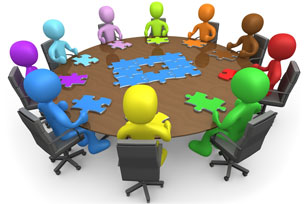 обеспечения социально-экономического, культурного развития территорий

эффективного выполнения органами местного самоуправления определенных законом полномочий
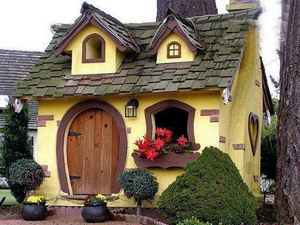 повышение качества предоставления услуг населению на основе общих интересов и целей
Trieste, 13/12/2016
INTERNATIONAL PRACTICES IN INTER-MUNICIPAL COOPERATION
4
Формы сотрудничества территориальных громад
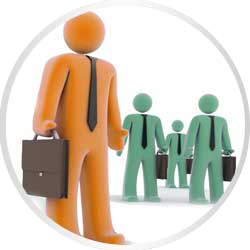 Trieste, 13/12/2016
INTERNATIONAL PRACTICES IN INTER-MUNICIPAL COOPERATION
5
FINANCIAL FRAMEWORK FOR INTER-MUNICIPAL COOPERATION
Trieste, 13/12/2016
INTERNATIONAL PRACTICES IN INTER-MUNICIPAL COOPERATION
6
Финансирование проектов сотрудничества
государственный бюджет
(государственный фонд регионального развития)
местные бюджеты субъектов сотрудничества
проект сотрудничества
международная техническая и финансовая помощь
Trieste, 13/12/2016
INTERNATIONAL PRACTICES IN INTER-MUNICIPAL COOPERATION
7
Після виборів 18 грудня в Україні буде
СТАН ФОРМУВАННЯ ОБ'ЄДНАНИХ ТЕРИТОРІАЛЬНИХ ГРОМАД В УКРАЇНІ
367
*
об'єднаних громад
Чернігівська
Рівненська
Волинська
Сумська
7 (28)
Житомирська
8 (32)
8 (40)
2 (8)
Київська
14 (43)
10 (54)
5 (19)
1 (8)
3 (14)
14 (50)
3 (20)
16 (45)
7 (23)
1 (4)
3 (9)
3 (8)
1 (2)
4 (14)
22 (45)
26 (166)
10 (30)
4 (19)
16 (58)
2 (6)
Львівська
1 (3)
3 (10)
3 (16)
4 (24)
11 (89)
1 (2)
4 (18)
18 (50)
9 (27)
11 (39)
19 (68)
17 (53)
10 (39)
6 (26)
3 (23)
6 (28)
1 (3)
2 (7)
22 (156)
4 (36)
7 (41)
14 (66)
2 (8)
Полтавська
Луганська
2 (14)
1 (5)
3 (6)
2 (4)
1 (3)
1 (3)
3 (10)
3 (41)
1 (5)
Харківська
Хмельницька
Тернопільська
2 (6)
2 (10)
Черкаська
1 (3)
1 (3)
Вінницька
1 (3)
Івано-Франківська
2 (13)
Закарпатська
Донецька
2 (8)
Дніпропетровська
Кіровоградська
Чернівецька
1 (2)
1 (5)
Одеська
1 (6)
Запорізька
Миколаївська
Херсонська
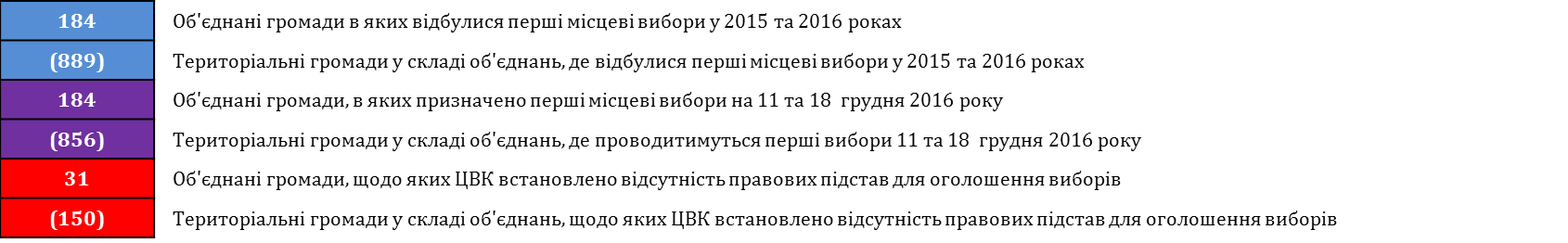 * Куцурубська сільська об’єднана громада Миколаївської області 2016 року йде на вибори 
вдруге через  її “укрупнення”
Trieste, 13/12/2016
INTERNATIONAL PRACTICES IN INTER-MUNICIPAL COOPERATION
8
162
Старости об’єднаних територіальних громад
старост
Обрано
Дніпропетровська – 3
Вінницька – 1
Закарпатська – 5
Донецька – 3
Запорізька – 6
Івано-Франківська – 17
Миколаївська -1
Одеська – 18
Рівненська – 9
Тернопільська – 22
Київська – 5
Хмельницька – 46
Черкаська – 5
Луганська – 2
Чернівецька – 7
Чернігівська - 10
Львівська – 2
INTERNATIONAL PRACTICES IN INTER-MUNICIPAL COOPERATION
9
Trieste, 13/12/2016
О ПОРЯДКЕ И УСЛОВИЯХ ПРЕДОСТАВЛЕНИЯ СУБВЕНЦИИ  ИЗ  ГОСУДАРСТВЕННОГО БЮДЖЕТА МЕСТНЫМ БЮДЖЕТАМ НА ФОРМИРОВАНИЕ ИНФРАСТРУКТУРЫ ОТГ  1 млрд. грн.
РАСПРЕДЕЛЕНИЕ СУБВЕНЦИИ МЕЖДУ МЕСТНЫМИ БЮДЖЕТАМИ ОСУЩЕСТВЛЯЕТСЯ  ИСХОДЯ  ИЗ 
ДВУХ  ПОКАЗАТЕЛЕЙ: ПЛОЩАДИ ОТГ  И  КОЛИЧЕСТВА  НАСЕЛЕНИЯ, ПРОЖИВАЮЩЕГО  В ОТГ
ЧЕМ БОЛЬШЕ КОЛИЧЕСТВО СЕЛЬСКИХ  ЖИТЕЛЕЙ И  ПЛОЩАДЬ ТЕРИТОРІИИ,
ТЕМ БОЛЬШЕ РАЗМЕР СУБВЕНЦІИИ  ОТГ.
РАЗМЕР СУБВЕНЦИИ ДЛЯ ОТГ
КОЛИЧЕСТВО НАСЕЛЕНИЯ ОТГ
ПЛОЩАДЬ
ОТГ
Підвищення якості адмінпослуг: створення ЦНАПів,  комунікаційних мереж, баз даних
Переобладнання будівель бюджетних установ для пристосування до нових повноважень
Формування об'єктів інфраструктури: доріг, мостів, переходів
Закупівля транспортних засобів: автобуси для школярів, спецтехніка (комунальна, пожежна, рятувальна)
Роботи з благоустрою територій, будівництва мереж життєзабезпечення: водогони, каналізаційні мережі, сміттєпереробка
Trieste, 13/12/2016
INTERNATIONAL PRACTICES IN INTER-MUNICIPAL COOPERATION
10
129 объединенных громад
готовы при поддержке государства начать реализацию
711
инфраструктурных проектов
642 млн. грн.
на сумму
Trieste, 13/12/2016
INTERNATIONAL PRACTICES IN INTER-MUNICIPAL COOPERATION
11
MAIN FEATURES FOR INTER-MUNICIPAL COOPERATION
Trieste, 13/12/2016
INTERNATIONAL PRACTICES IN INTER-MUNICIPAL COOPERATION
12
43
273
СОТРУДНИЧЕСТВО ТЕРРИТОРИАЛЬНЫХ ГРОМАД
договорА 
о   СОТРУДНИЧЕСТВЕ
ТЕРРИТОРИАЛЬНЫХ громад
основные направления
внесено в реестр
совместное финансирование (содержание) местной пожарной охраны
улучшение инфраструктуры и экологического состояния сельских территорий
создание комплекса гидротехнических сооружений для обеспечения защиты населенных пунктов от последствий катастрофических наводнений
реализация совместных проектов по реконструкции дошкольных учебных заведений и улучшения социально-экономического состояния сельских территорий
создание и содержания общих коммунальных предприятий
обеспечение сбора и перевозки твердых бытовых отходов и строительство полигона для хранения твердых бытовых отходов
создание надлежащей спортивной инфраструктуры
проведение ремонта дорог для обеспечения надлежащих условий движения транспорта
приобретение мусоровозов и контейнеров для сбора и вывоза твердых бытовых отходов
газификация населенных пунктов
Trieste, 13/12/2016
INTERNATIONAL PRACTICES IN INTER-MUNICIPAL COOPERATION
13
ANALYSIS AND PROCESSES ENACTED PRIOR TO THE INTER-MUNICIPAL COOPERATION (REFORM)
Trieste, 13/12/2016
INTERNATIONAL PRACTICES IN INTER-MUNICIPAL COOPERATION
14
Принципы сотрудничества 
Сотрудничество территориальных громад основывается на принципах:
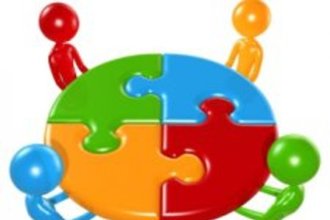 ПРОЗРАЧНОСТИ И ОТКРЫТОСТИ
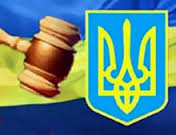 ЗАКОННОСТИ
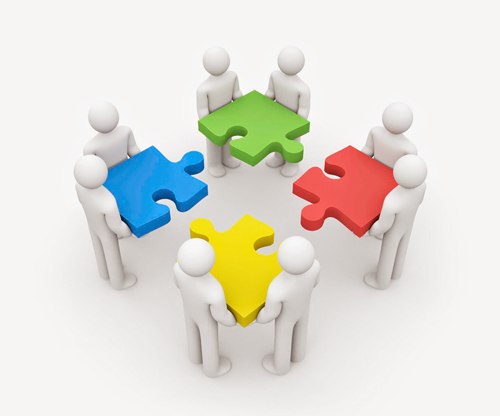 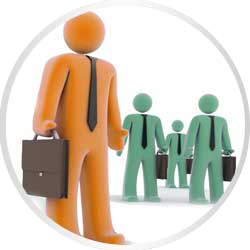 РАВНОПРАВИЯ УЧАСТНИКОВ
ДОБРОВОЛЬНОСТИ
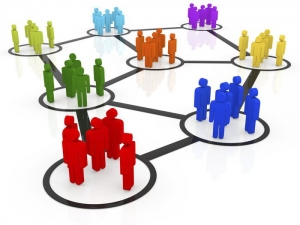 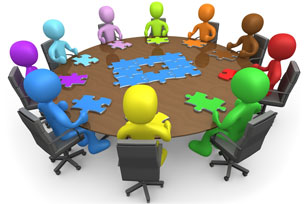 ВЗАИМНОЙ ОТВЕТСТВЕННОСТИ ЗА РЕЗУЛЬТАТЫ
ВЗАИМНОЙ ВЫГОДЫ
Trieste, 13/12/2016
INTERNATIONAL PRACTICES IN INTER-MUNICIPAL COOPERATION
15
ЦЕЛЬ принятия Закона Украины 
«О сотрудничестве территориальных громад»
Законодательное обеспечение кооперации финансовых, материальных, организационных  и других ресурсов  для решения общих проблем нескольких громад (сел, поселков, городов), которые могут финансироваться за счет бюджетных средств, а также других источников, не запрещенных законодательством
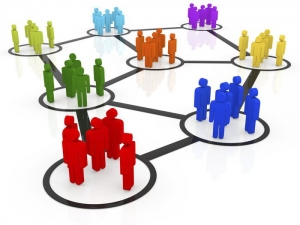 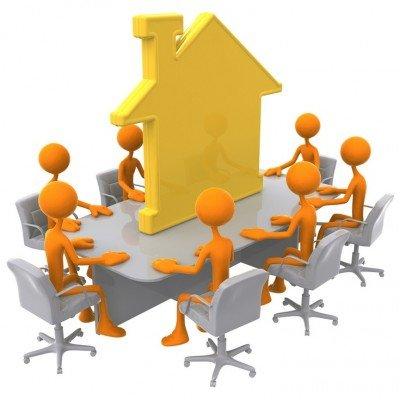 громада
громада
общая проблема
громада
громада
Trieste, 13/12/2016
INTERNATIONAL PRACTICES IN INTER-MUNICIPAL COOPERATION
16